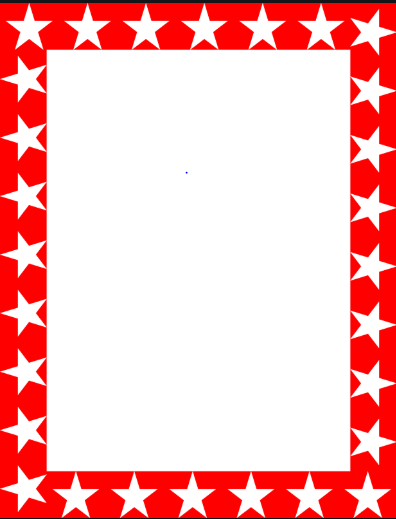 Wow Assembly:
Friday 13th May
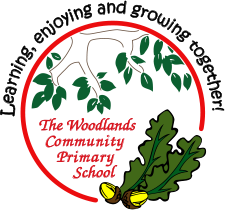 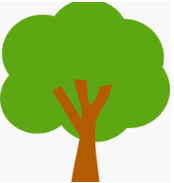 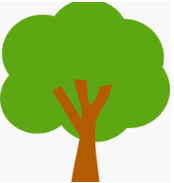 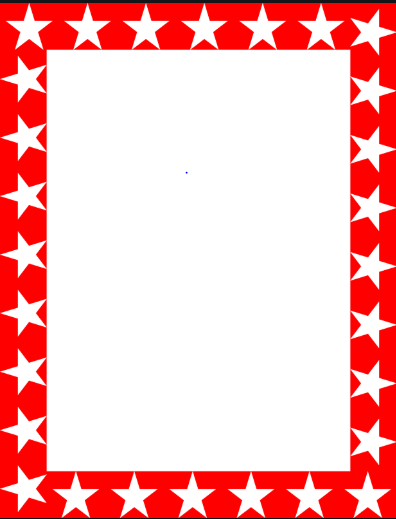 Phrase of the Week:
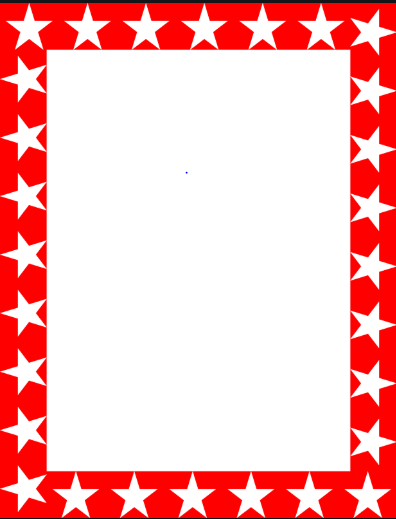 Green Cards!
Aspen- Amber
              Kacper
              Erin
              Eydie
              
Redwood – Caeden
	   Evelyn
	   Ellie-Mae

Maple- 	Max
	Ayla
	Finley
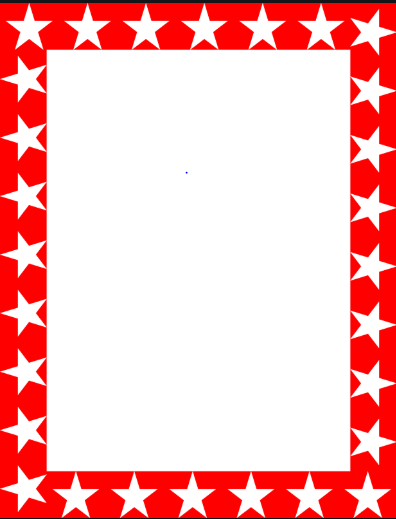 Scientists of the Week!
Oak – Isabelle
Ash –
Birch – Poppy 
Pine – Lily-Ann
Elm –  Austin
Willow – Riley WP 
Spruce – Kai
Maple – Oscar
Redwood – Liam V  
Chestnut –
Aspen-Erin
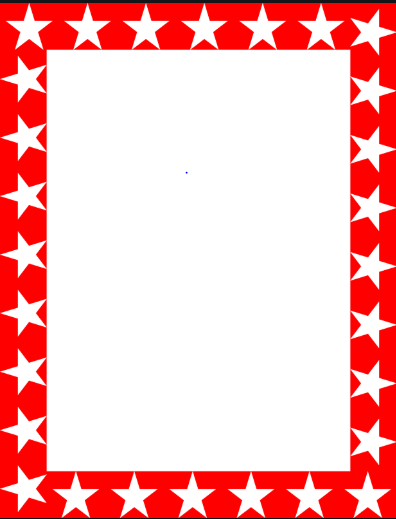 Weekly Team Points!
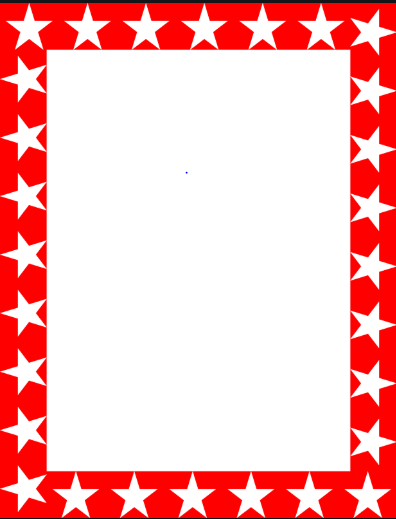 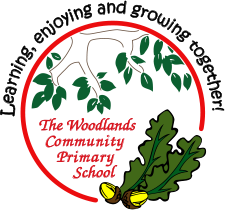 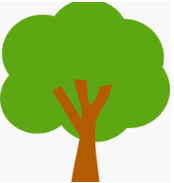 Oak
Isla-Rose

For
Fantastic home reading and independent reading in class.

Mrs Laffan                                      13.05.22
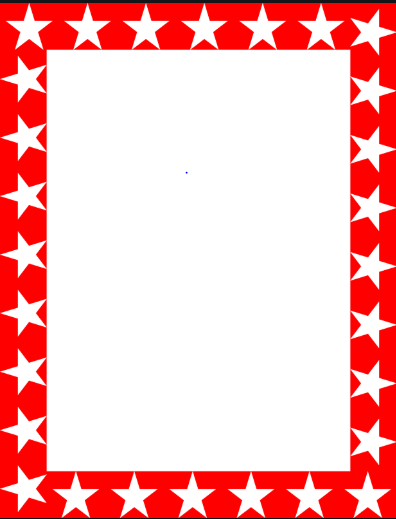 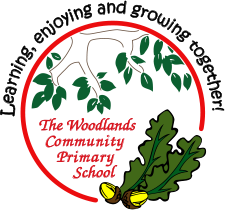 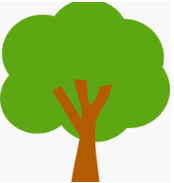 Ash
 George

For super spatial reasoning work with shapes.


Miss Bailey and Mrs Salt                                    13.05.22
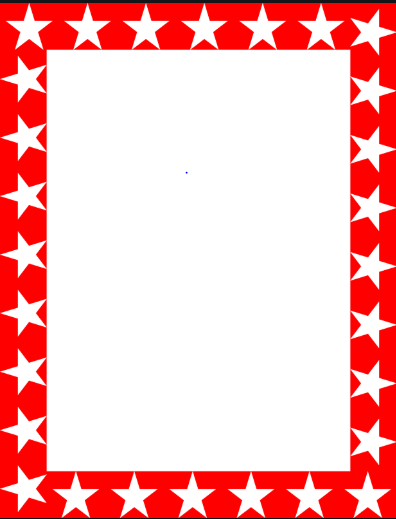 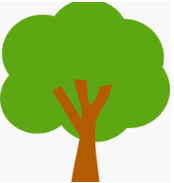 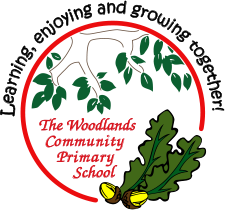 Ash Wow Work
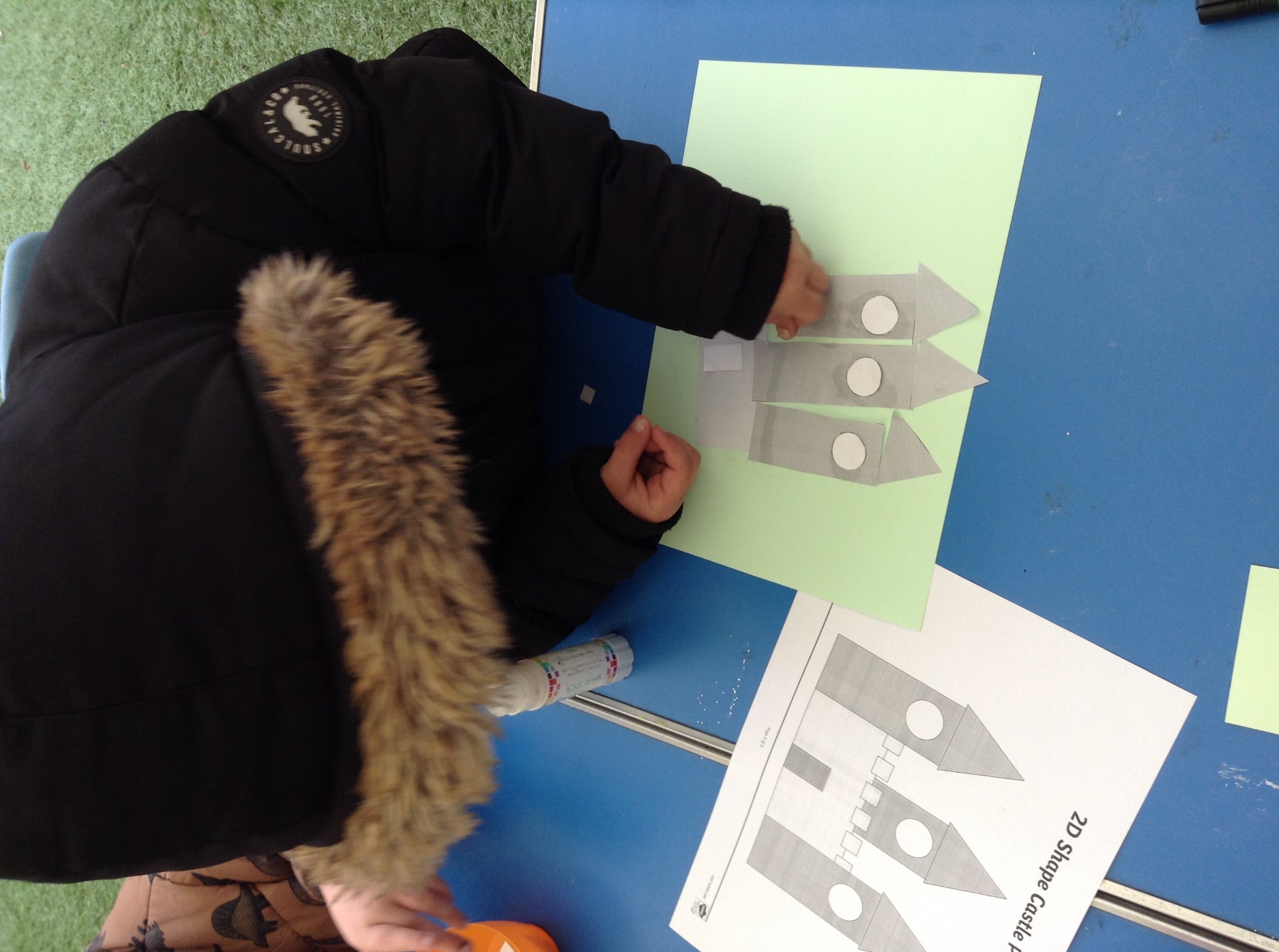 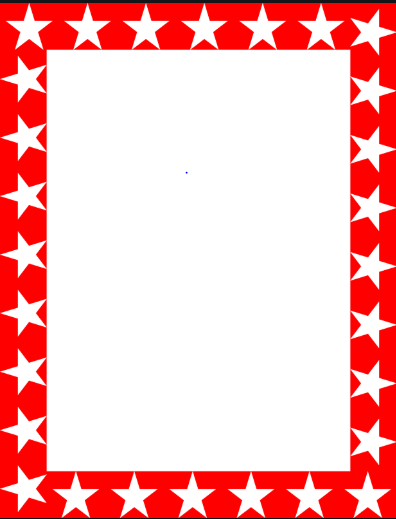 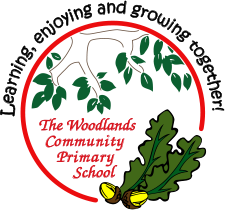 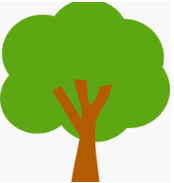 Elm
Edward-Daniel

For showing passion within music. Edward was moving to the pulse of the music and was able to represent the rhythm of the music with his actions – You could be a pop star! Great Musicality Edward.


Mr Grice                                    13.05.2022
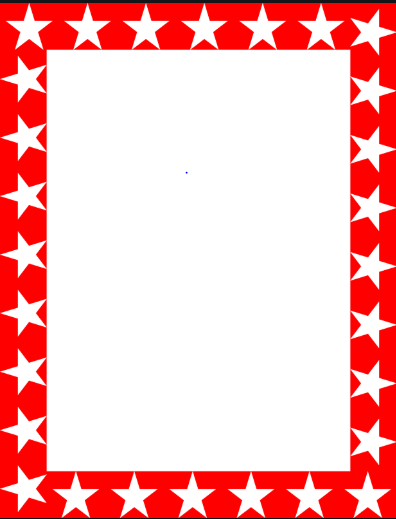 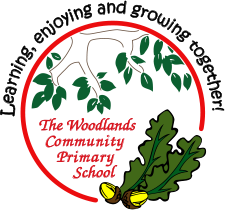 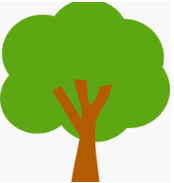 Birch

For
Harrison and Idris
Well done Harrison and Idris for being the first children to pass their Bronze Award in Birch! Very impressive! Well done 


Miss Hewitt                                  13.05.22
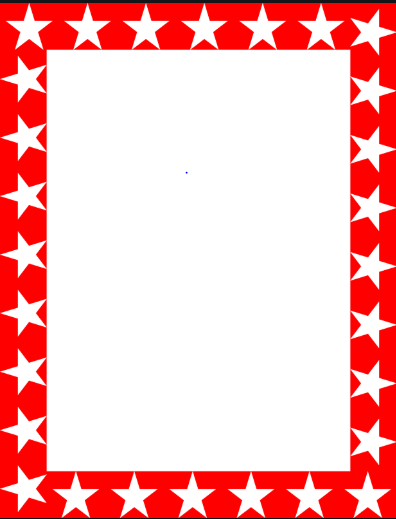 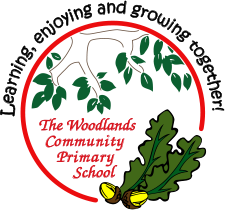 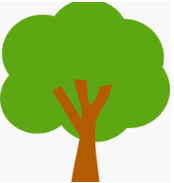 Pine
Harriet

For using excellence in presentation across all subjects. It is outstanding. 


Mrs Leedham-Hawkes                                    13.05.22
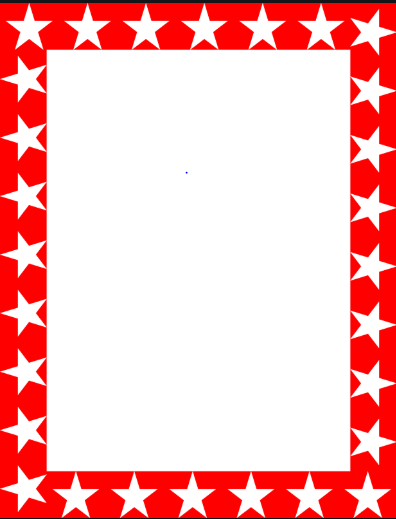 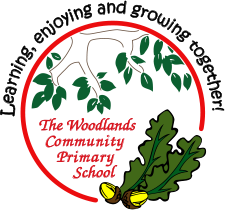 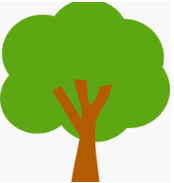 Maple

Louie Jay T

For improving his score on the multiplication check.  Keep it up Louie!



Miss Dawson                                  13.05.2022
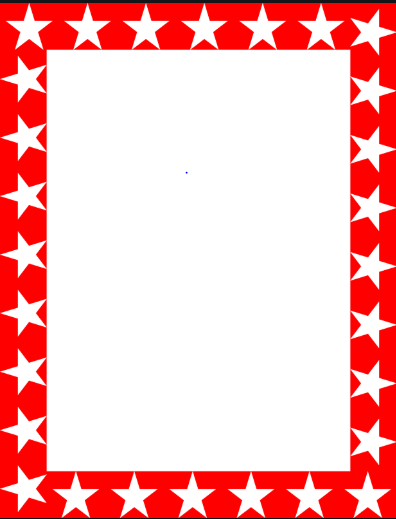 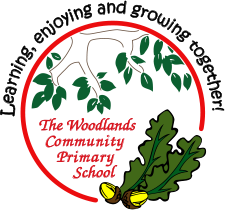 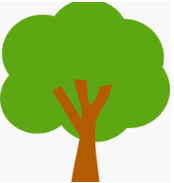 Willow

Keira

For her increasing confidence in Reading. She is offering to read aloud and persevering and being resilient when coming across challenging vocabulary. Keep up the great work!!


Miss Fisher                                    13.05.22
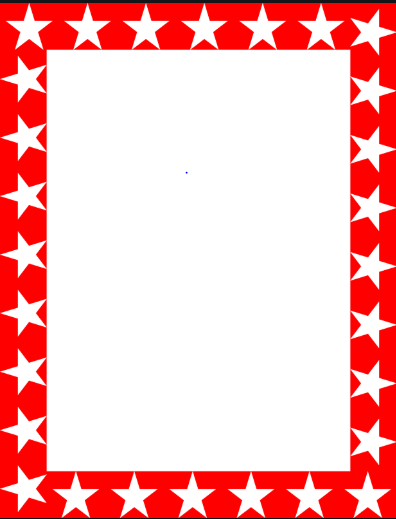 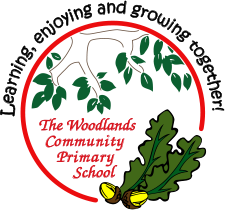 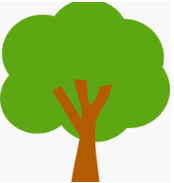 Spruce

Harley
For working so hard and trying his best, not only this week but every week. Superstar!

Miss Volante                                            13.05.22
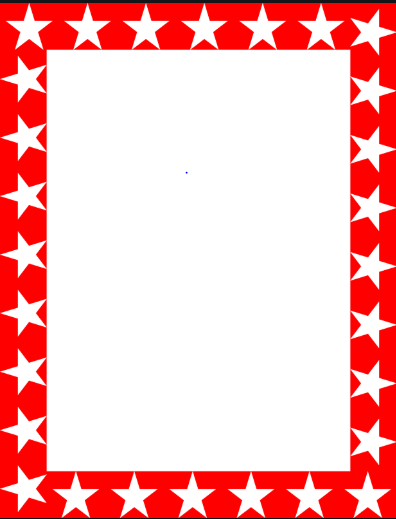 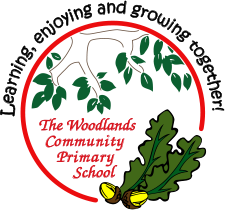 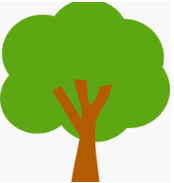 Chestnut

Everyone!!

For showing a mature attitude towards their SATs during this week. Everyone kept a positive attitude even when faced with some difficulties along the way. 
Well done Chestnut!


Mr Tennuci                                   12.05.22
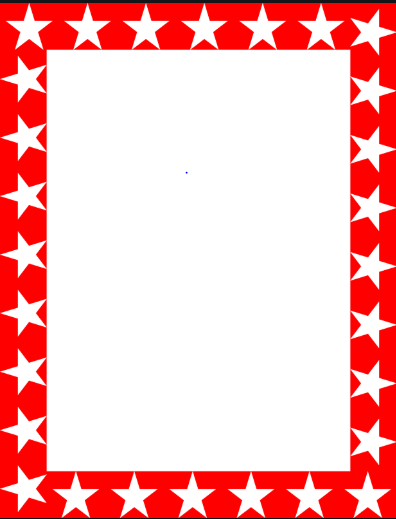 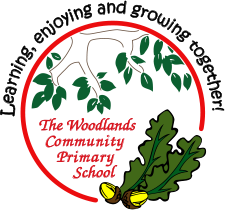 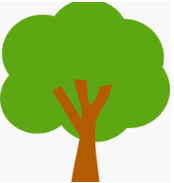 Aspen

Lilly Cotterill

For an amazing attitude towards her learning through out the week. Great perseverance.


Miss Bennett & Mrs Cox				10.09.21
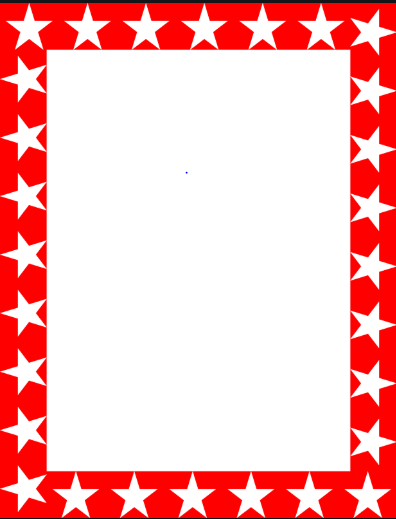 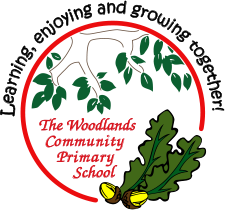 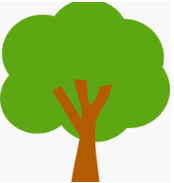 Redwood

Isla

For demonstrating super self-awareness and passion in PSHE. 
Keep up the great work!


Miss Shipley                                   13.05.22
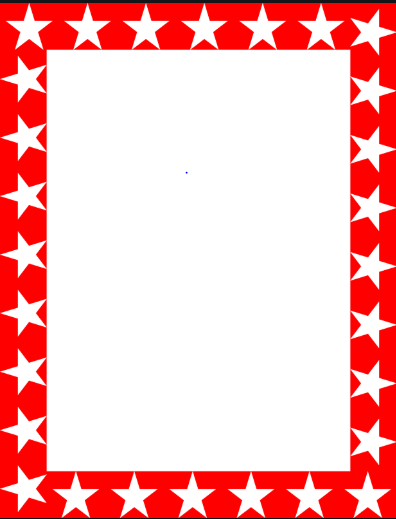 Next Week’s
Phrase of the Week:
!